Concur Travel and Expense
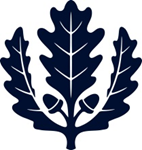 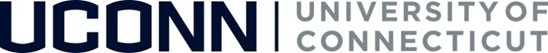 Concur Travel and Expense
All IT Staff Conference
October 2019
Concur Travel and Expense
Agenda
What is Concur?
Take a Look Around Video
System Demo
Travel Card Program 
Project Timeline
Questions and Comments
2
[Speaker Notes: 1 and 2]
Concur Travel and Expense
What is Concur?
UCONN will be deploying SAP Concur, a cloud-based Travel & Expense management software application. Concur allows for business travelers to capture their entire trip in one single application from the travel pre-approval, travel booking, and expense reimbursement. 

UCONN will be deploying the following modules: 

Request: module used to seek pre-approval for travel.
Travel: Concur’s online booking tool. 
Expense: module used to record business expenses – includes out-of-pocket expenses as well as University Card products (Travel Cards and Pro-Cards)
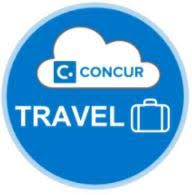 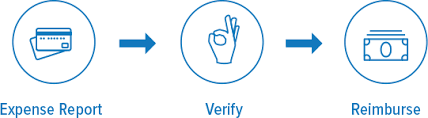 3
[Speaker Notes: 1 and 2]
Concur Travel and Expense
Take a Look Around
4
[Speaker Notes: 1 and 2]
Concur Travel and Expense
Travel Card Program
As part of the Concur implementation, UConn will be administering a new Travel Card  program.
Key Highlights of the T-Card Program include:
The travel card program will be company bill company pay and linked to the traveler’s profile.
Travel Cards will be issued to University faculty and staff when approved by their supervisor and a dean, director, or department head.  
A direct feed from JPMC to Concur will allow travelers to see their Travel Card transactions on a daily basis and easily apply them to expense reports.  One expense report will be submitted per trip.
Pro-Cards will remain in place and will also be integrated into Concur with a module called Company Billed Statements.  Some faculty and staff may be responsible for two separate cards: one for purchasing and one for travel.
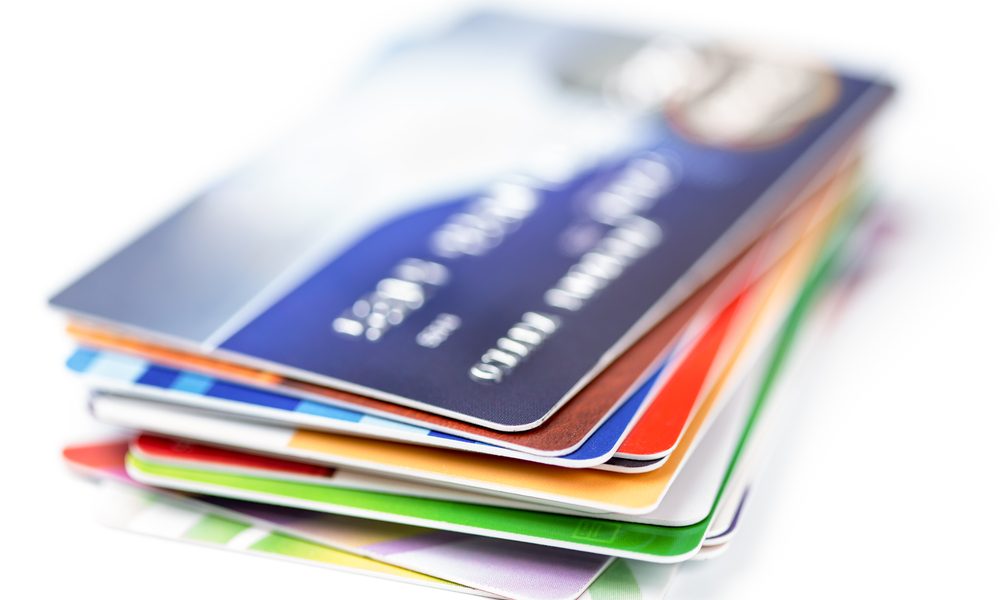 5
[Speaker Notes: 1 and 2]
Concur Travel and Expense
Project Pilot and Milestone Timeline
To make this project successful, it is necessary to conduct a pilot of the software before rolling it out to the entire University community.  We appreciate the willingness of the following departments to be involved in this program.
Admissions		
School of Business
CLAS	(EEB, STAT, HIST)
Athletics
ITS
Dec
Sept
6
Concur Travel and Expense
Project Timeline
System Configuration
Project 
Kick Off
Integration Development
Project 
Kick-Off
Travel Policy Review and Revisions
User Acceptance Testing
Full Campus Rollout
Initial Go-Live
Project Rollout
End User Training
Change Management
7
Today
[Speaker Notes: 1 and 2]
Concur Travel and Expense
Thank you for your time and attention!

Questions?
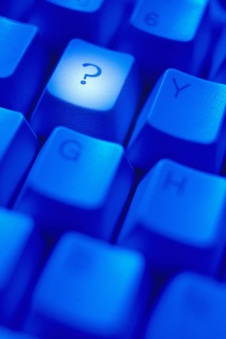 Contact Us Through Our Project Mailbox:
Travel.Project@uconn.edu 

Visit Our Website:
https://concurproject.uconn.edu
8